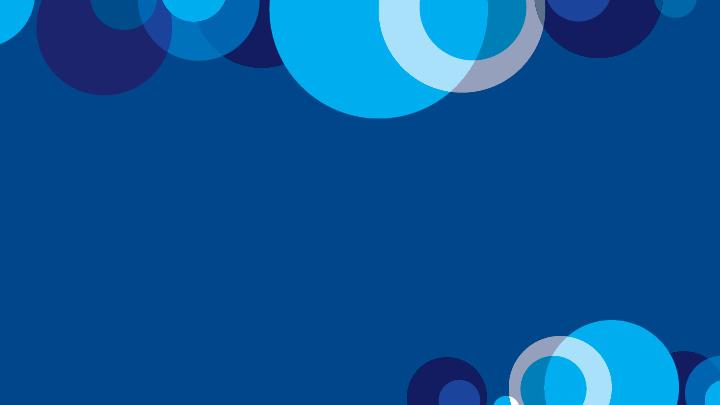 CIO Leadership Academy Applied Learning Project
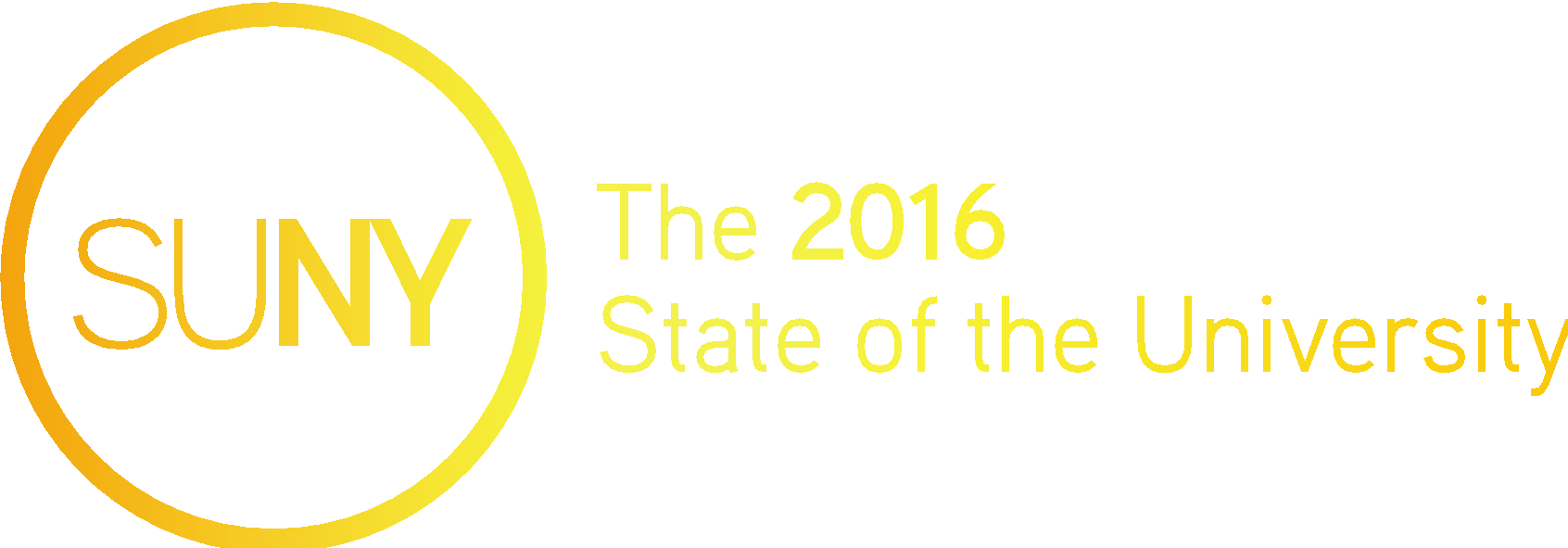 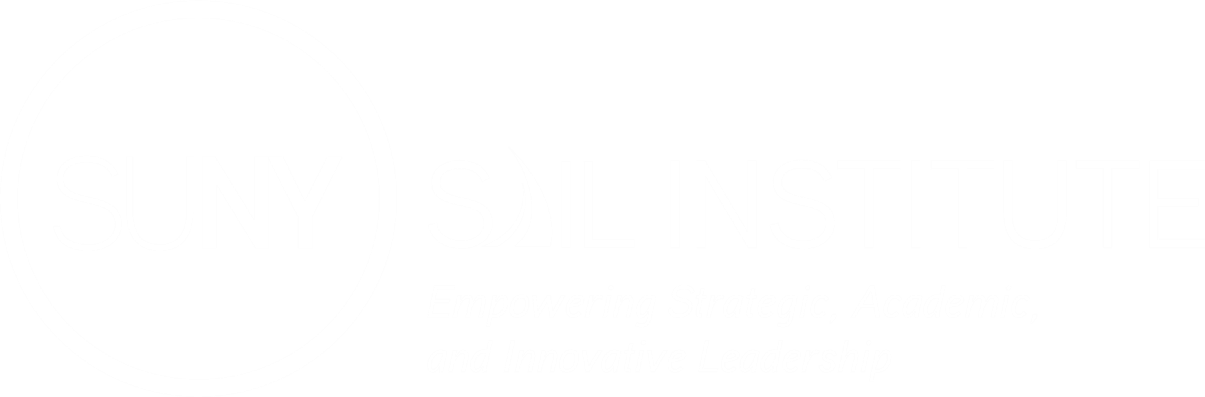 [Speaker Notes: INTRODUCTION- Background]
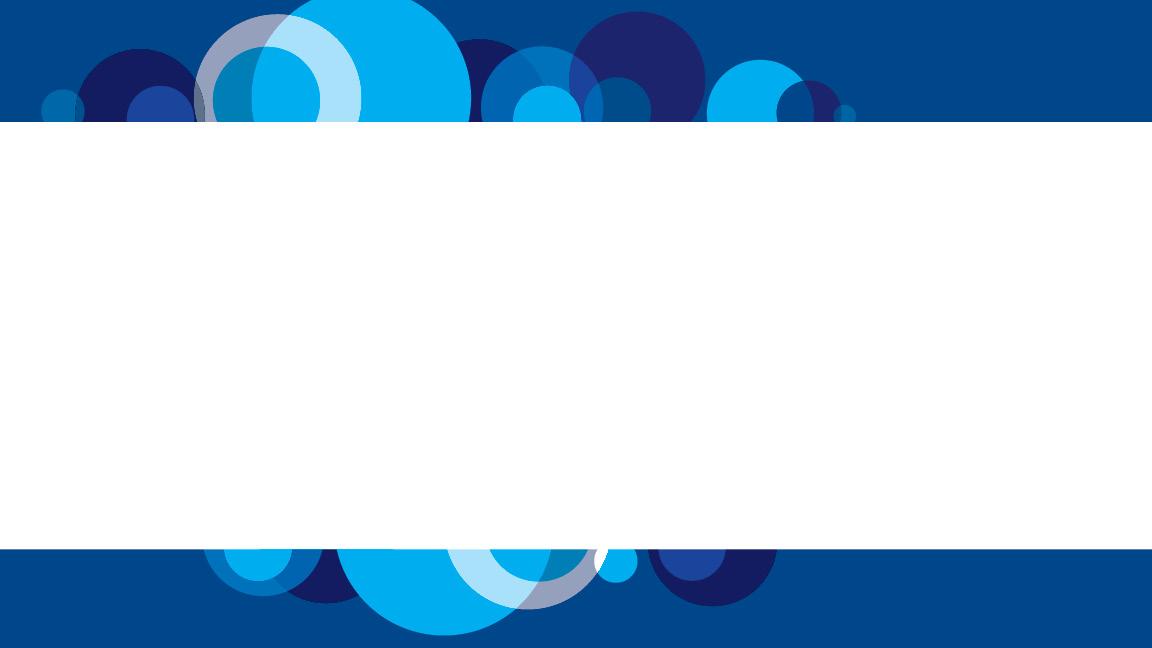 Applied Learning Project 


Creating Binghamton’s Center of Research Computing, Ethan Wright, Binghamton University
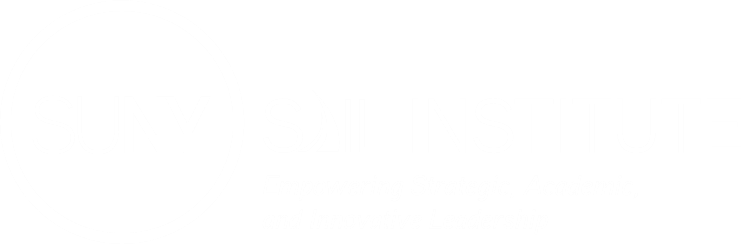 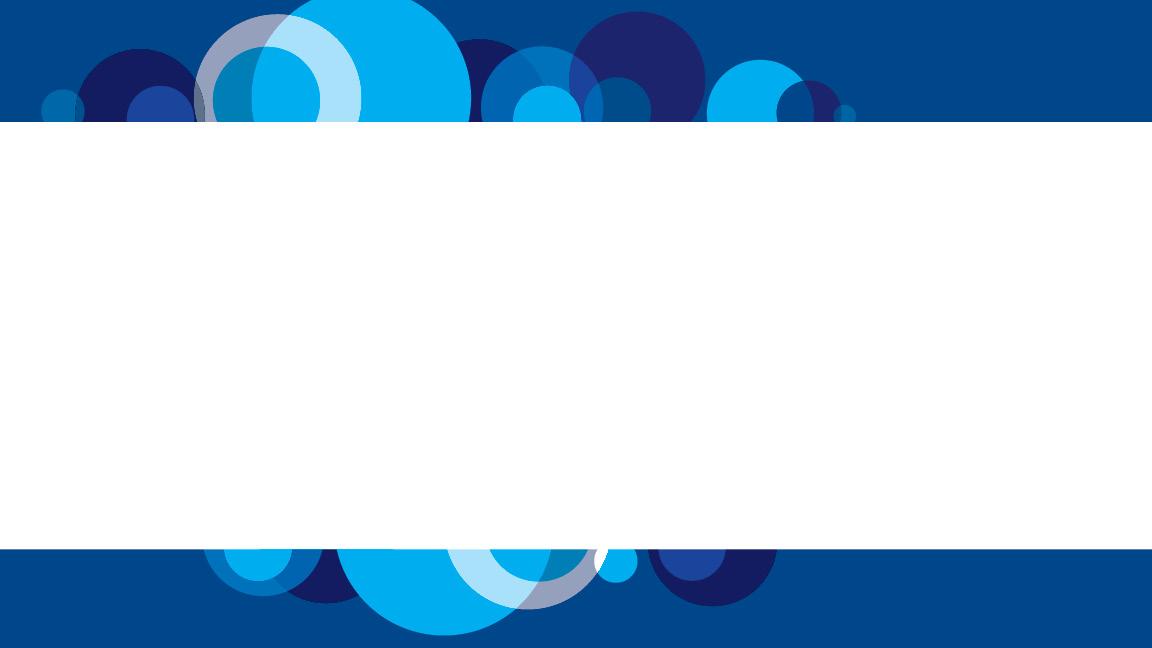 Explanation of the Vision
Consolidation of the University’s Research Data Centers into a Single, Unified Computing Facility will optimize resource utilization, enhance computational capabilities, improve data security, and foster interdisciplinary collaboration to support cutting-edge research initiatives.
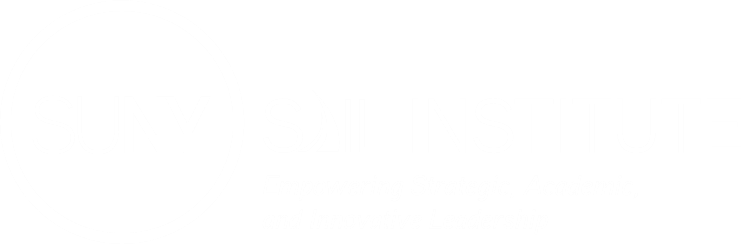 [Speaker Notes: Talk about plan over all]
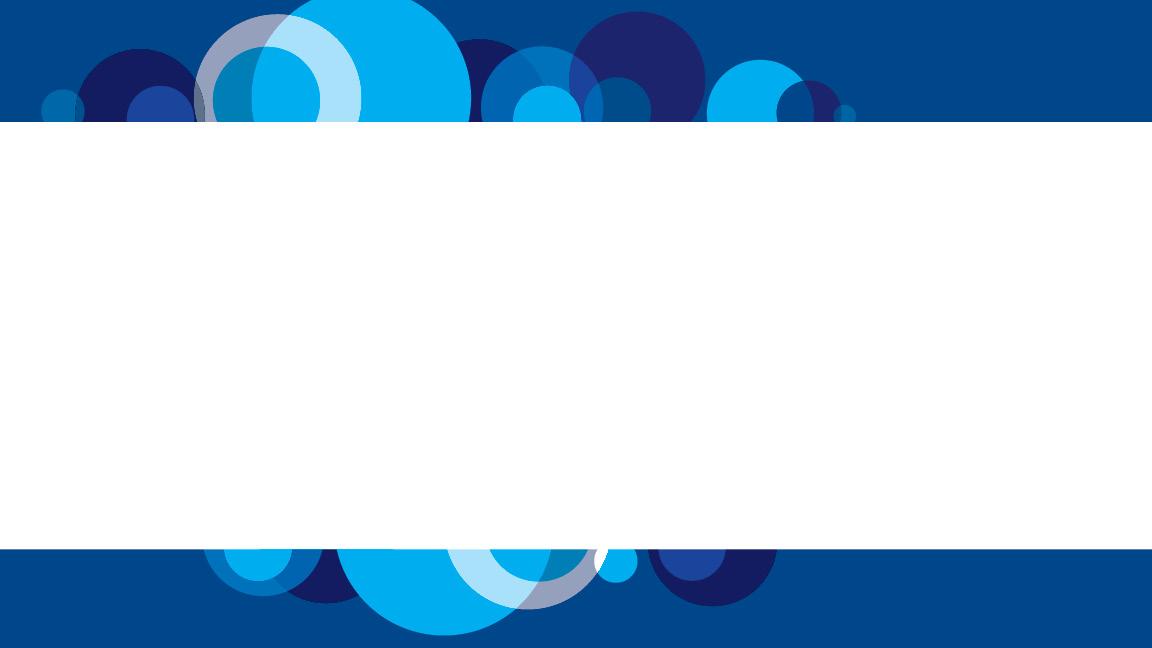 Explanation of the Goals 
Align computing environments with academic initiatives.
Foster interdisciplinary collaboration within a centralized environment.
Reduce redundant infrastructure and lower operation costs.
Deliver scalable computing resources to support diverse research initiatives.
Enhance data security and compliance.
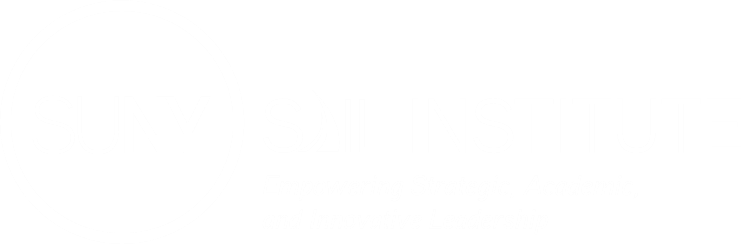 [Speaker Notes: Looking to provide a improved high end computing solution]
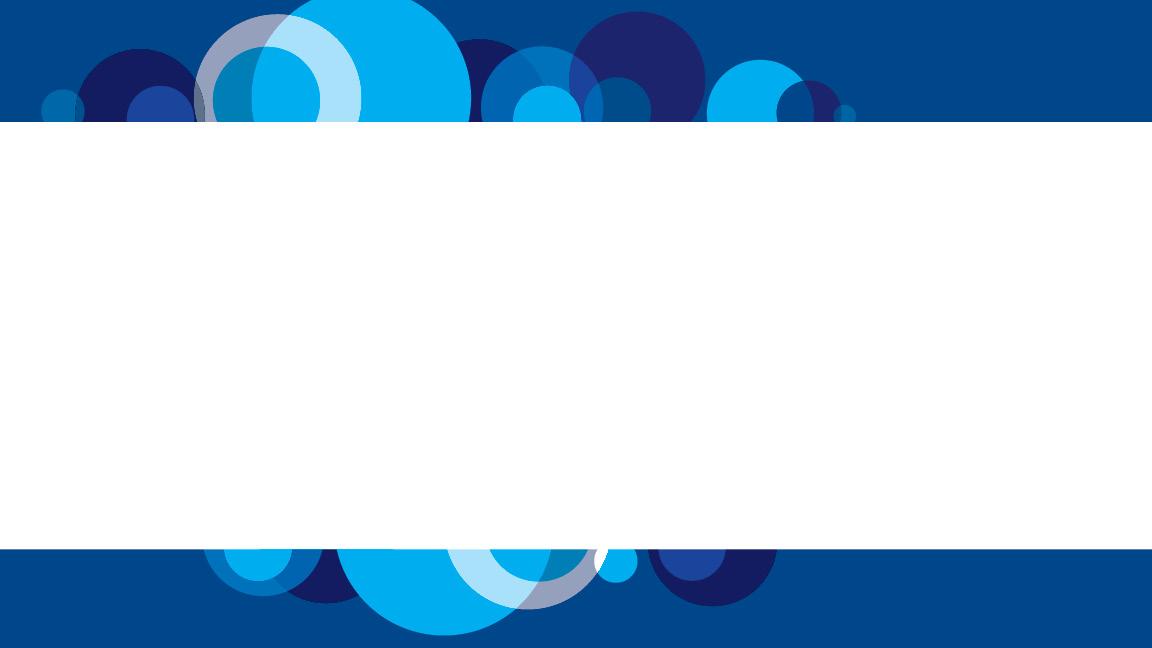 Explanation of the Strategy
Conduct a Comprehensive Needs Assessment – Engage stakeholders across departments to identify computing requirements, research priorities, and security needs to ensure the new unified facility aligns with academic and research initiatives.
Build a Standardized / Optimize Infrastructure – Conceptualize a comprehensive environment that is scalable and streamlined to handle the needs of the various constituents.
Develop a Phased Migration Plan – Implement a step-by-step approach for consolidating existing data centers, minimizing disruptions, and ensuring a smooth transition with backup and recovery measures in place.
Implement a Security & Compliance Framework– Establish robust cybersecurity protocols, data access controls, and compliance frameworks to protect sensitive research data and meet regulatory requirements within a share environment.
Promote Collaboration and Support Services – Create centralized research computing support teams, provide training programs, and develop an accessible platform for interdisciplinary collaboration and knowledge sharing.
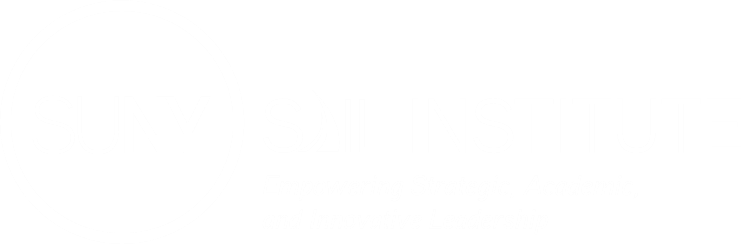 [Speaker Notes: Keep it simple - Don’t go into the weeds
Before we start, we need to know what users need
Once we know what they need, we can standardize on equipment that can provide it
Now plan how to migrate off our current environment
With a new datacenter we have a chance to  
suny 6900 security doc]
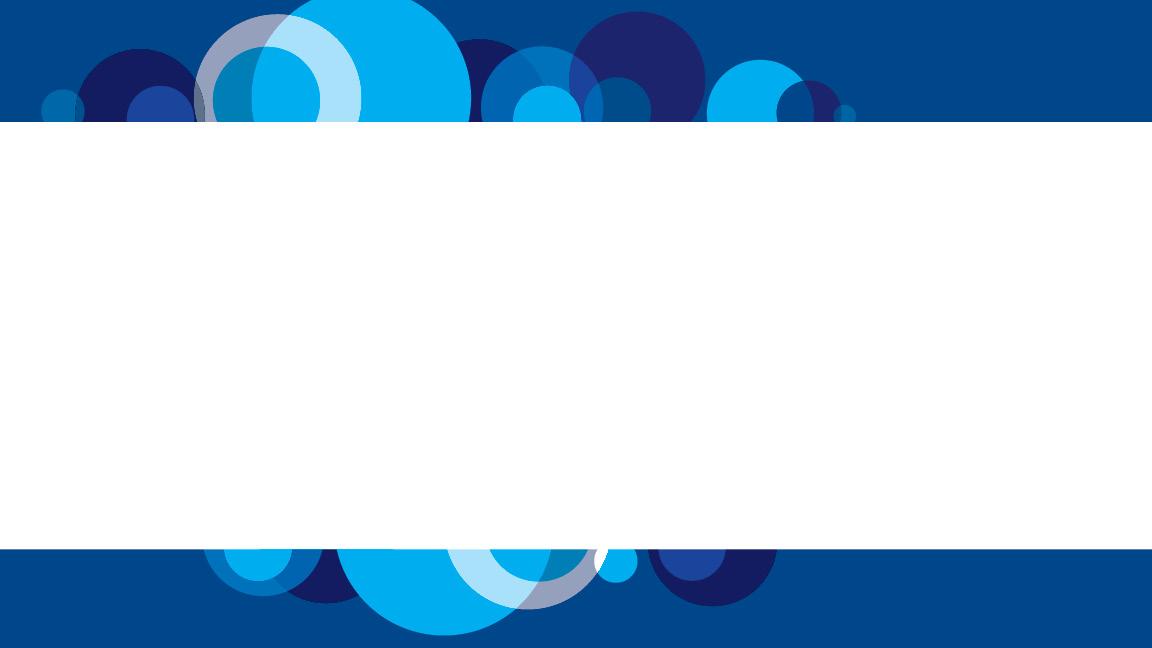 Explanation of the Technology Requirements


None, we are doing it already.  Just in three locations.
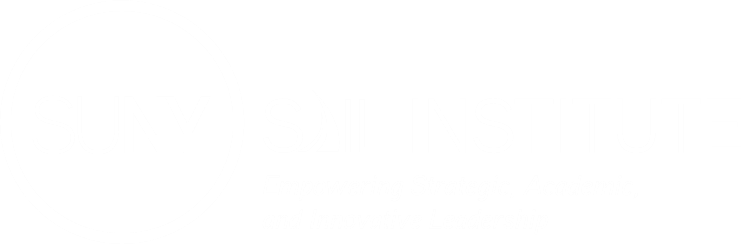 [Speaker Notes: We don't need any!]
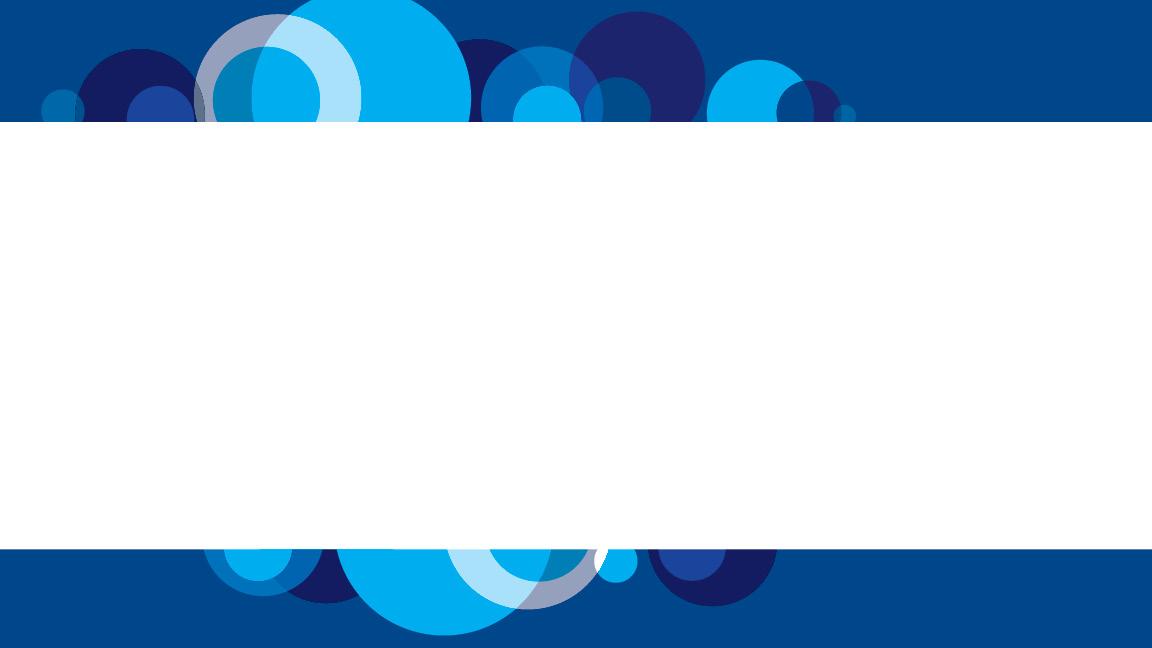 Explanation of the Technology Requirements, Again
New Cluster 
Head node
Processing Nodes	
Networking
Storage
Increased Power supply, backup power and cooling
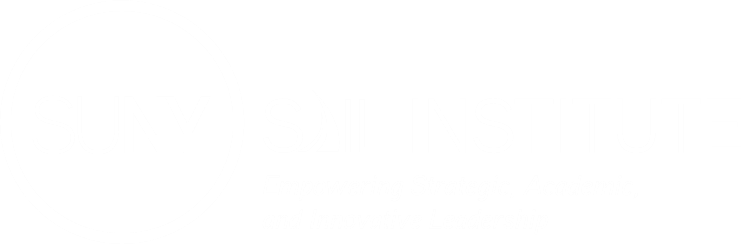 [Speaker Notes: We might need some….]
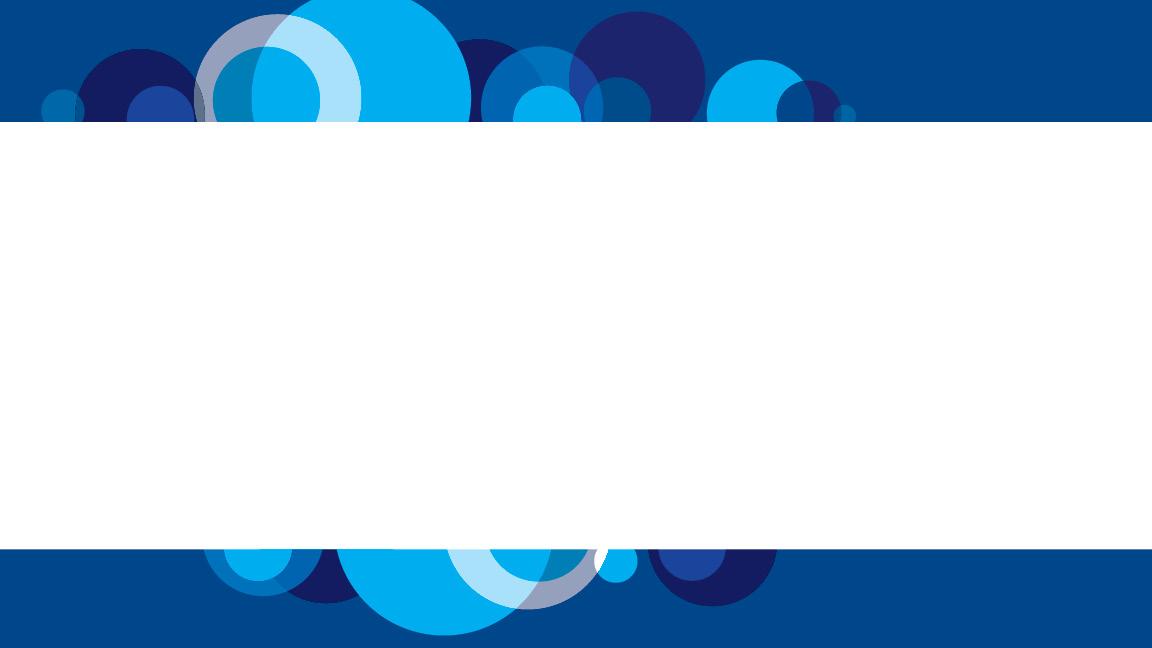 Explanation of the Non Technology Requirements
Obtain Department/Researcher buy in
Identify Personnel reassignment opportunities 
Capture researcher requirements and special use cases
Document new work flows within the current environment
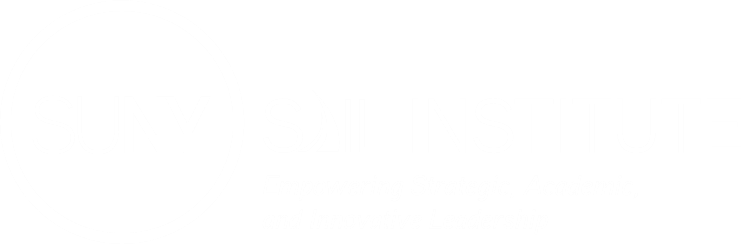 [Speaker Notes: User buy in
and
How will people use it?]
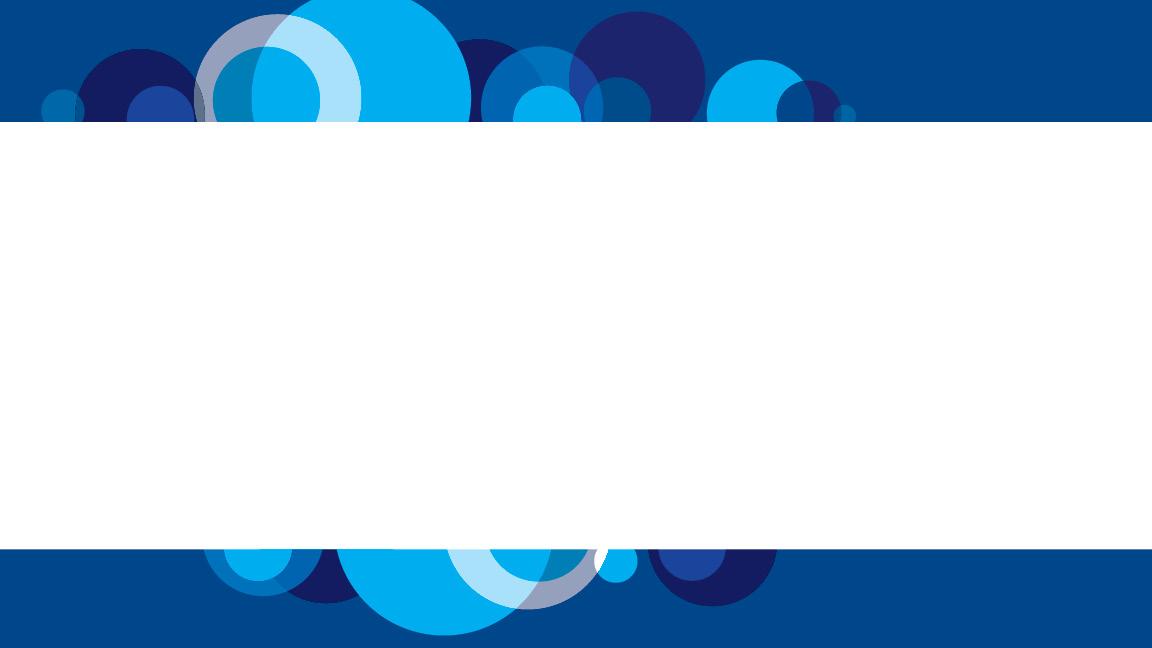 Explanation of the Costs
Personnel Reassignments - Minimal 
New Personnel assignments - 2-3 Full time Employees 
Installation/Configuration of New Equipment - $100K-$2M
Removal of Old Equipment - $5-10K
Consulting Costs - $10-15K
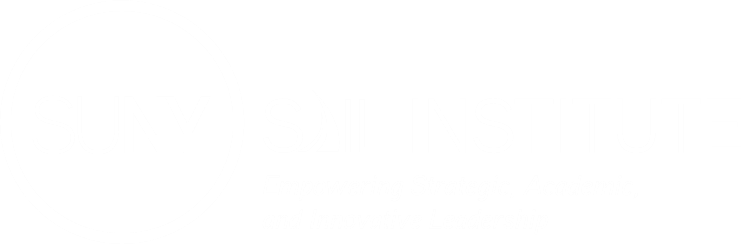 [Speaker Notes: Depends… 
Low end is minimal costs as we have it already and do it already. 

High end, Millions if we are retrofitting the current datacenter and building a new cluster]
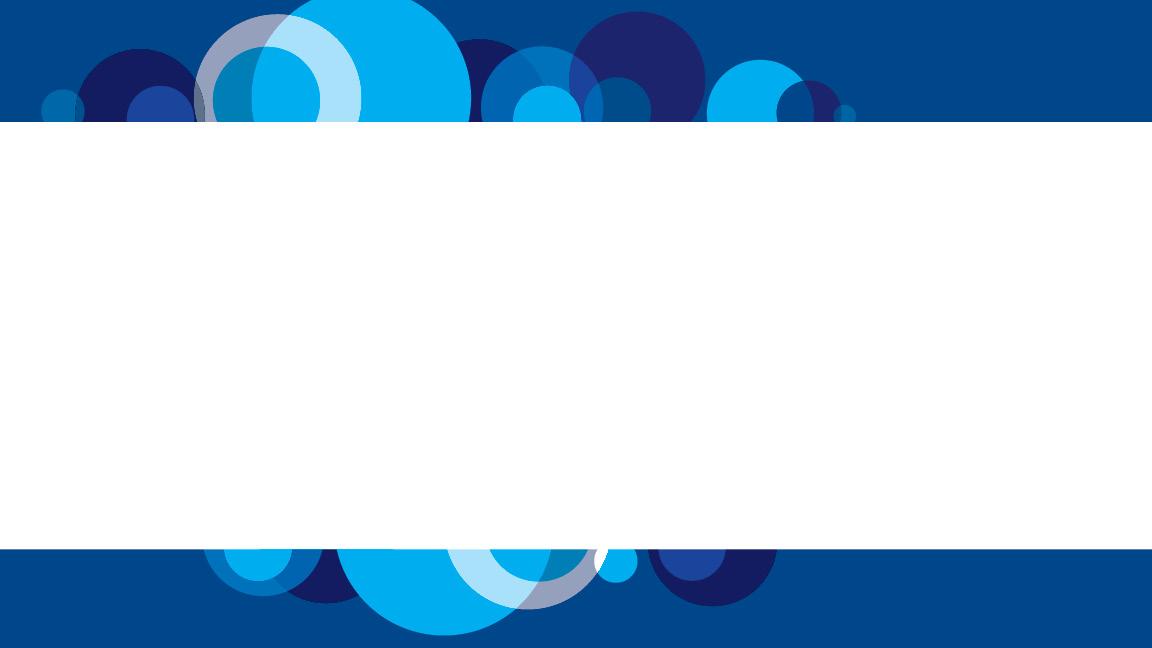 Conclusion 
Final Thoughts and Reflections

Comprehensive community buy in is critical for success
Proper timing for project implementation is important
Current work flows must be reimaged to fit the new environment 
Project planning and execution is key to ensuring customer satisfaction
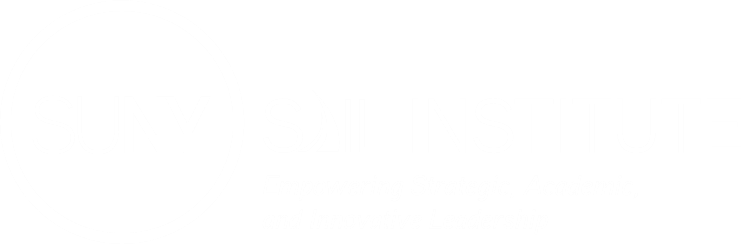 [Speaker Notes: Convincing the campus this will benefit them 
Timing the project to happen around the academic calendar 
Providing documentation of the environments workflow
Completing all of those together]